AMENDMENTS TO THE:LG: MUNICIPAL STRUCTURES ACT; andLG: MUNICIPAL DEMARCATION ACT
STRATEGIC PLANNING SESSION:
PORTFOLIO COMMITTEE ON COGTA
27 TO 29 AUGUST 2019
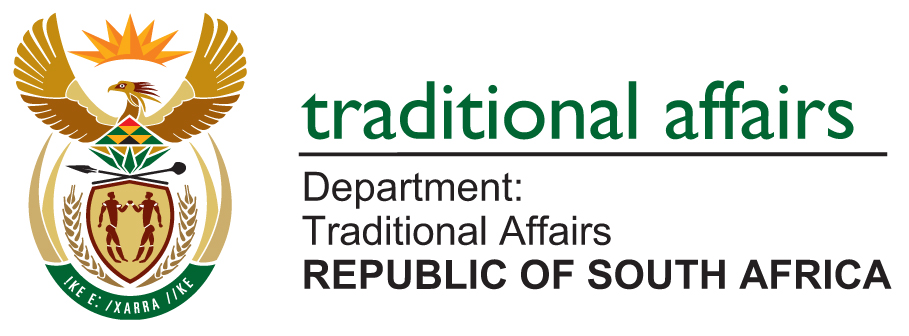 PRESENTATION OUTLINE
Both Bills are attached herewith
2
1.
AMENDMENTS TO THE 
MUNICIPAL STRUCTURES ACT
3
BACKGROUND
Initially, amendments to the Municipal Structures Act (MStrA) mostly related to proposals received from the Independent Electoral Commission (IEC). These proposals were informed by challenges that were experienced by the IEC in the administration and management of local government elections (LGEs). 

Apart from the four general LGEs that were held, there have also been many by-elections during the terms, as follows:

2000 	- 	60 by-elections;
2006 	- 	54 by-elections; 
2011 	- 	741 by-elections; and
2016 	-     	253 by-elections to date (July 2019). 

DCoG, SALGA, Provinces and some municipalities have also proposed other amendments to the MSA, which are, in the main, to promote certainty on some matters and to strengthen oversight and governance in municipalities.

The proposed amendments were also informed by various consultative processes and engagements with various stakeholders.
4
HIGH-LEVEL OVERVIEW OF AMENDMENTS TO THE MStrA
1. 
34 provisions in the Bill: Electoral; Governance; Other
Note: Colour-coding
1. 
ELECTORAL MATTERS

Definition of “declared elected”
14 day period to inform of vacancy
Allocation / recalculation for  excessive seats
Party lists – timeframes
2. 
GOVERNANCE MATTERS

Abolition of plenary-type municipality
Quorums and decisions
Use of size of munic to deviate when determining # of cllrs
Functions of Speakers
Office of the Whip
MPACs
3. 
OTHER MATTERS
Removal of reference to District Management Areas (DMAs)
Migrate Section 85(3) and (4) of the MSA to the MDA
Migrate Section 19 of the Systems Act to the MSA
Migrate Schedule 1 of the Systems Act to the MSA
5
6
7
8
9
10
11
ENGAGEMENTS ON THE BILL
Engagements were held as follows with the Portfolio Committee on CoGTA:
Stakeholders made presentations on 13, 14 and 20 November 2018 – 
SALGA;
MDB;
KZN, WC, NC; and
DoJCD, IEC and DCoG. 
(Written inputs from FS: CoGTA and MP: CoGTA)
Advert in the weekend newspaper/s – closing date of 30 November 2018 for submissions – no submissions received.
Deliberations were held on –
5 and 6 December 2018; and
Changes made to 20 Clauses.
The Bill was debated in the National Assembly on 13 February 2019 and thereafter submitted to the NCOP for concurrence (Section 76 Bill).
Minister has subsequently requested the NCOP to consider / table the Bill.
12
2.
AMENDMENTS TO THE 
MUNICIPAL DEMARCATION ACT
13
BACKGROUND
The amendments to the Demarcation Act are based on proposals submitted by the Municipal Demarcation Board (MDB). These proposals are informed by the following:

Inputs from the previous Boards; 
Demarcation Process Review Task Team Report;
Lessons learnt by the current Board from previous re-determinations;
Litigations;
Legislative gaps;
Inputs from stakeholders;
Case law applicable to MDB;
State law advisor’s opinion on the independence of the MDB; 
Inputs from the conference on Demarcation and Spatial Transformation; and
Local Government Technical Legislative Review Workshop.

A 2-day Technical Legislative Review Workshop was held on 2 and 3 March 2017:

Attended by DTA, NHTL, DRDLR, NT, DHA, DWS, DoJCD, OCSLA, DPME, IEC, MDB, SALGA, All Provinces, SAPS, SACN, StatsSA, DoT, DoTourism; 
120 participants over the 2 days; 
An analysis of each section of the Demarcation Act was undertaken.

It should be noted that due to the number of the proposed amendments it has necessitated that the whole Act be repealed in its entirety and replaced with a “new” Act.
14
UPDATE ON PROCESS MATTERS
DPME provided SEIAS pre-certification of the Bill on 19 July 2017.
Bill presented to the LG MinMEC on 8 August 2017.
Final input on Memorandum on the Objects of the Bill (MOOB) received from the MDB on 1 September 2017.
Bill submitted to the OCSLA on 29 March 2018.
Preliminary certification of the Bill received on 18 May 2018.
Further engagement (DCoG, MDB and OCSLA) on the Bill on 30 May 2018 – revised Bill submitted to OCSLA.
Further engagement on the Bill on 13 June 2018 (DCoG and MDB) – considered inputs. 
Further input received on 14 June 2018 on capacity assessments – revised  Bill re-submitted to the OCSLA on 18 June 2018.
Revised Bill received from the OCSLA and Legal Services on 7 October 2018.
The Bill was presented to the Governance and Administration  (G and A) Working Session held on 24 January 2019 - approval for submission to the G and A Technical Committee.  
The final SEIAS incorporating input from the DPME was submitted on  31 January 2019 for final sign-off (received on 7 February 2019).
Processed via the G&A Technical Committee on 14 February 2019.
15
OVERVIEW OF PROPOSED AMENDMENTS
16
CHAPTER 1: INTERPRETATION AND APPLICATION
DEFINITIONS
	The following “new” definitions are included:
Demarcation Appeals Authority – 
In Section 38 of the Act (discussed later).
Differentiation of the Board and the MDB – 
Board means the Members of the Board appointed in terms of Section 5; and
MDB means the organisation itself (including the members of the Board and the Administration). 
Chief Executive Officer (previously the Manager).
Organ of State (Section 239 of the Constitution).
Political Officer-bearer [POB] (i.e., Chairperson, Deputy Chairperson, Secretary, Deputy Secretary, Treasurer of a registered political party nationally, or in any province, region or other area [or equivalent position]).
Public Finance Management Act [PFMA] “refer to the Board as the “Accounting Authority” in terms of Chapter 5 of the PFMA.
Local Community.
17
CHAPTER 2: MUNICIPAL DEMARCATION BOARD
Part 1: Establishment, functions and general powers of MDB:
May require municipalities to provide facilities for the holding of meetings.
Enabling the Board to source additional funding for specific projects. 
MDB consists of:
Members of the Board appointed by the President; and
The administration.
Part 2: Membership of the Board:
No fewer than 7 and no more than ten members of the Board – as determined in the Gazette.
Members of the Board must have a qualification or relevant experience or appropriate knowledge on IT.
The Chairperson of the Board is the executive authority in accordance with the Public Finance Management Act.
Selection panel to include designee from the NA, NCOP and the NHTL. 
Members of the Board to serve a 7-year term of office calculated from the date of appointment by the President.
A person is no longer a member of the Board if 3 meetings are missed without being granted leave of absence by the Chairperson.
Conditions of service / appointment are determined after consulting the Commission and the Minister of Finance.
18
CHAPTER 2: MUNICIPAL DEMARCATION BOARD
19
CHAPTER 2: MUNICIPAL DEMARCATION BOARD
20
CHAPTER 2: MUNICIPAL DEMARCATION BOARD
Part 3: Administration and Staff Matters:
Appointment of CEO – is the accounting officer in terms of the PFMA.
In the absence of the CEO, a member of the administration acts as the CEO.
CEO, in consultation with the Board, appoints staff – also determines the conditions of employment. 

Part 4: Finances (see next slide): 
Deals with – 
Funding;
Accountability;
Audit; and
Reporting.
21
CHAPTER 2: MUNICIPAL DEMARCATION BOARD
22
CHAPTER 3: DEMARCATION & DELIMITATION
Part 1: Demarcation Criteria:
Add 24(e) - when a boundary is determined, the area must have the capacity to execute its allocated powers and functions. 
The following additional factors must be taken into account when determining municipal boundaries:
(m) common geo-statistical building blocks, which facilitates and supports a standard geographical hierarchy;
(n) relevant national development policies and plans which might impact on the nature of local government and its boundaries;
(o) relevant policies and legislation relating to the institutional or functional reorganisation of local government; and
(p) natural endowments, resources, assets, business investments and other drivers of economic growth must be taken into account when determining municipal boundaries.
Determination of type of municipality – incorporation of elements of Sections 2, 3, 4 and 6 of the Structures Act.
23
CHAPTER 3: DEMARCATION & DELIMITATION
Part 2: Municipal Boundary Determinations: 
Initiation: 
The Board will only do categorisation, amalgamation, or boundary change that affects more than one whole ward, every 10 years.
Requests from individuals or communities, Minister or MECs, or from affected municipalities, must be accompanied by motivation.
Minister may determine priorities and reasonable timeframes, after consultation with MECs, but not less than 3 years before the earliest possible date for next LGE. 
Board may make no boundary changes after the determination of the formulae for the number of councillors by the Minister. 
Notification of Intention to Investigate a Request: 
The Board will publish a Notice in a local newspaper and invite written representations.
Send Notice to MEC, affected municipalities, Magistrate, PHTL and invite written representations.
If representations do not support the application, the Board may decline the application.
Conducting Investigations:
If not a minor technical adjustment, the Board must institute a formal investigation on any application (on its own, or designate one or more Ds, or an expert, as an investigating committee).
The Committee may summon a person to give evidence or produce a document available to that person.
The Committee must publish an interim report on the findings of the investigation.
24
CHAPTER 3: DEMARCATION & DELIMITATION
Part 3: Public Participation: 
Public Consultation: 
Applicant must consult public before a request is submitted to the Board.
The Board must then consult the public (after 2 weeks after receiving the investigation report).
The investigation report must be displayed at the municipal offices and on the MDB website – will also facilitate submission by illiterate persons.
Affected municipalities will provide suitable and secure venues.
The Board may then conduct public hearings.
Mechanisms, Processes and Procedures for Public Participation: 
The Board must ensure participation through government, political, civil, and CBOs to promote transparency and administrative justice.
Publication of Boundary Determination:
The Board must publish final determination in the Provincial Gazette, whereafter aggrieved parties have 30 days to submit written objections.
The Board must consider objections and must confirm, vary or withdraw its determination.
The Board must publish reasons for their decisions.
25
BOUNDARY DETERMINATION
26
CHAPTER 3: DEMARCATION & DELIMITATION
Part 4: Ward Delimitation:
Delimitation of Wards: 
After the Minister publishes the formulae for the determination of the number of councillors, the Board publishes a timetable for the delimitation of wards in the Government Gazette.
Board may amend the timetable on good cause shown.
Number of Wards: 
Is equal to the number of ward councillors in the municipality.
Ward Delimitation Criteria:
Number of registered voters may not deviate by 15%.
If a deviation occurs, it may not exceed 30% of the norm, and may only be in instances to:
Avoid the fragmentation of a continuous built-up area;
Accommodate voting stations that fall outside a ward; and
Align a ward boundary to physical features, and proclaimed traditional council areas.
In deviations above 30%, the Board must submit details to the IEC for their views.
Publication of Ward Delimitation:
Board publishes its decisions in the Provincial Gazette (with reasons); 
Aggrieved persons have 30 days to submit written objections; and
Board then confirms or varies the delimitation.
27
WARD DELIMITATION
28
CHAPTER 3: DEMARCATION & DELIMITATION
Part 5: Demarcation Appeals Authority (DAA):
Establishment and Constitution of the DAA: 
Chairperson, and 4 to 10 persons, appointed by the President, on a part-time basis, on recommendation by the Minister, when this Act comes into operation.
Functions of the DAA: 
Adjudicates on the merits of final municipal and ward boundaries; and 
Minister may prescribe regulations relating to the functions of the DAA.
Qualifications of Members of the DAA:
South African citizens; experience in demarcation; legal training and experience; etcetera;
Same exclusions as applicable to the Board; and
A member of the Board will have to wait a full-term to be eligible to become a member of the DAA.
Term of Office:
7 years, and may not serve more than 2 terms.
Act also provides for – 
Proceedings:
Conflict and disclosure of interest;
Conditions of service, remuneration and allowances; and 
Administrative assistance.
29
CHAPTER 4: MUNICIPAL CAPACITY ASSESSMENTS (MCAs)
Must conduct MCAs to –
Support its decisions on determination and redetermination of municipal boundaries;
Assist the Minister and MECs with regards to the adjustment of powers and functions; and
Render an advisory service.

Must take into account the following when conducting an MCA –
Operational, administrative and financial management capacity;
Infrastructure that enables a municipality to collect revenue and to govern;
Natural resources;
Any other drivers of economic growth;
Social cohesion; and
Any other factors considered by the MEC in the allocation of powers and functions.
Also aligned with Sections 9 and 10 of the Systems Act.
30
CHAPTER 5: ROLE OF THE MDB IN THE ALTERATION OF PROVINCIAL BOUNDARIES
Provincial boundary alteration
 Amendments are aimed at:
Ensuring that the alteration of provincial boundaries must be done in terms of section 74 of the Constitution and rules and orders of the National Assembly.
Enabling the Minister to-
(a) on request by the MEC for local government, or other statutory bodies, or individual or community or any other establishment experiencing challenges with provincial boundaries consider requesting the MDB to investigate such issues; and
(b) after consulting the MECs for local government, request the MDB to investigate areas affecting provincial boundaries; and
(c) make recommendations to Parliament on the basis of the MDB report. 
MDB may make recommendations to the National Assembly on provincial boundary challenges identified when performing its functions in terms of section 5(5) [i.e. Functions of the MDB].
31
CHAPTER 6: MISCELLANEOUS
Regulations and Guidelines.

Offences and Penalties.
For persons who disregard summons.

Amendment of Legislation.

Transitional Arrangements.

Short Title and Commencement.
LG: MDA, 2019.
32
3.
RECOMMENDATIONS
33
RECOMMENDATIONS
It is recommended that the Portfolio Committee on CoGTA Notes the:  

Contents of the presentation; and
Status of the two Bills.
34